Операции с целыми числами
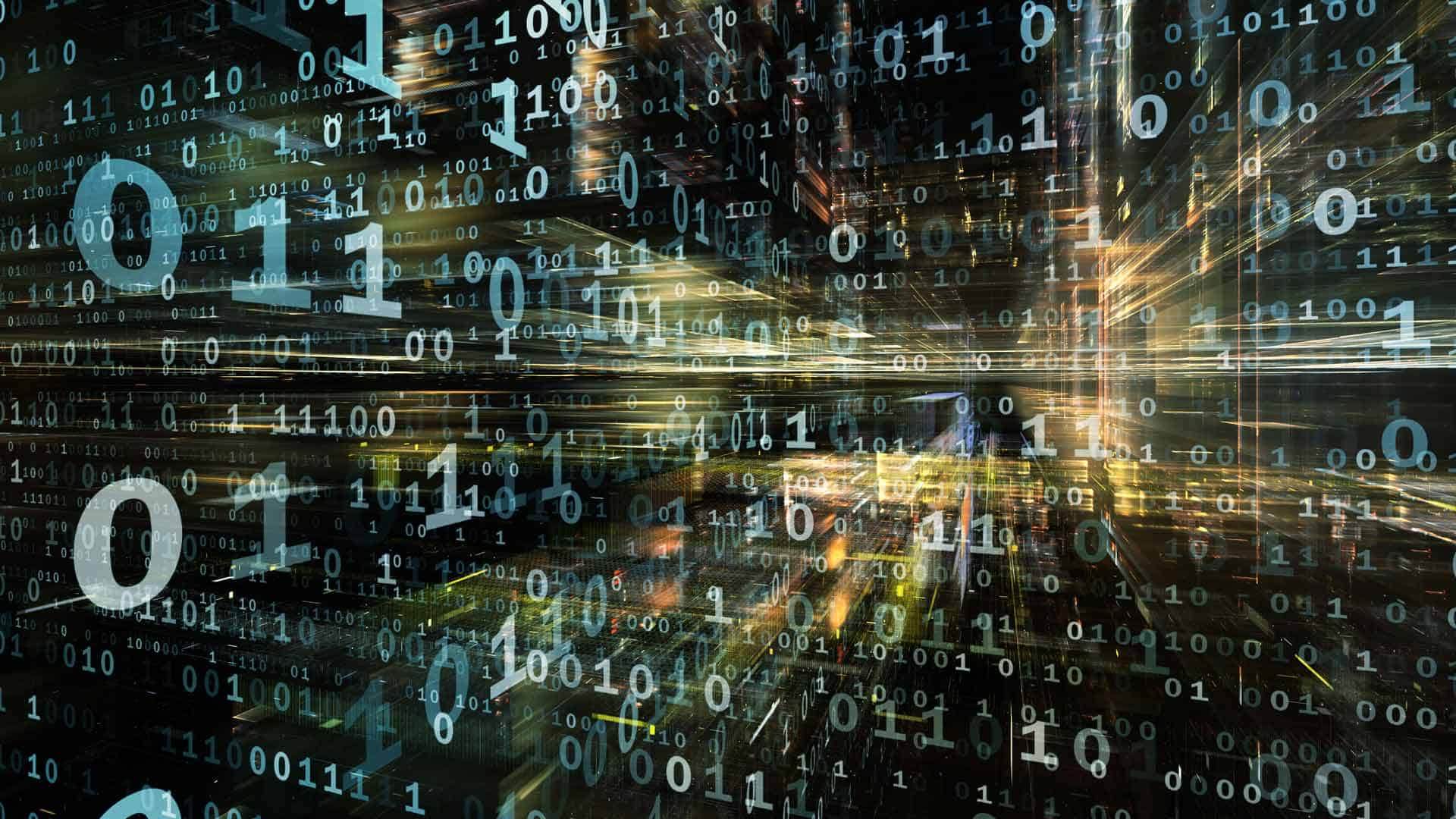 Сдвиги
Сдвиги позволяют проделать обработку каждого бита, входящего в число, например, позволяют быстро умножить или разделить число на степени двойки. 
Идея операции сдвига: все биты кода одновременно сдвигаются в соседние разряды  влево или вправо.
Аппаратная реализация сдвига: регистр, содержащий число, сбрасывается в ноль, при этом из тех разрядов, где исчезла единица, электрический импульс проходит в соседние и устанавливает их в единицу. Все разряды обрабатываются одновременно.
Логический сдвиг
Влево:
С
бит переноса
Вправо:
С
Паскаль:
С, C++, Python :
shift left
N = N << 1;
N = N >> 1;
N := N shl 1;
N := N shr 1;
shift right
?
?
Если число нечётное?
Если число отрицательное?
Логический сдвиг
Влево:
12
24
Вправо:
12
6
Логический сдвиг влево (вправо) – это быстрый способ умножения (деления без остатка) положительного числа на 2.
Пример применения сдвигов
Алгоритм умножения числа в ячейке Z на 10:
1. Сдвиг влево Z (в ячейке Z получаем 2Z0, где Z0 — исходное число).
2. X = Z (сохраним 2Z0).
3. Сдвиг на 2 бита влево X (вычислили 8Z0).
4. X = X + Z (X = 8Z0 + 2Z0 = 10Z0).

Для некоторых компьютеров такая последовательность выполняется быстрее, чем стандартная операция умножения.
?
Если число нечётное?
Арифметический сдвиг (вправо)
–12
С
– 6
Примеры:
20
 10
–20
 –10
Арифметический сдвиг вправо – деление на 2 нацело с округлением «вниз» (к ближайшему меньшему целому).
 7
 –8
15
–15
 5
 –6
11
–11
 1
 –2
3
–3
 0
 –1
1
–1
!
Циклический сдвиг предназначен для   последовательного просмотра битов без   потери данных.
Циклический сдвиг
Влево:
Вправо:
Пример
Задача:  в целой переменной N (32 бита) закодирована 	информация о цвете пикселя в RGB:
	Записать в переменные R, G, B составляющие цвета.
Вариант 1:
Обнулить все биты, кроме G. Маска для выделения G: 0000FF0016
Сдвинуть вправо так, чтобы число G передвинулось в младший байт.
С, C++, Python:
G =(N & 0xFF00) >> 8;
Паскаль:
G:=(N and $FF00) shr 8;
Пример
Вариант 2:
Сдвинуть вправо так, чтобы число G передвинулось в младший байт.
Обнулить все биты, кроме G. Маска для выделения G: 000000FF16
С, C++, Python:
G =(N >> 8) & 0xFF;
Паскаль:
G:=(N shr 8) and $FF;
Пример
Си:
R =
B =
Паскаль:
R:=
B:=
Спасибо за внимание!